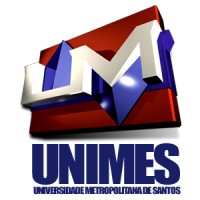 Título
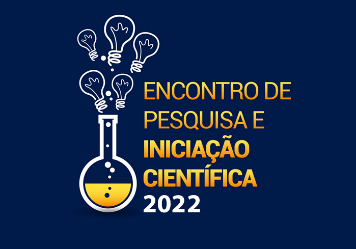 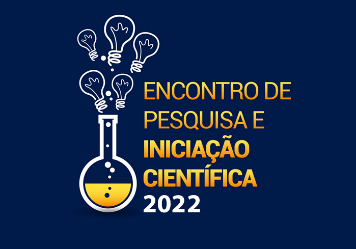 AutoresInstituição
INTRODUÇÃO
MÉTODOS
OBJETIVO
RESULTADOS (ou resultados parciais)
CONCLUSÃO
Espaço para tabelas, gráficos e/ou figuras
Referências